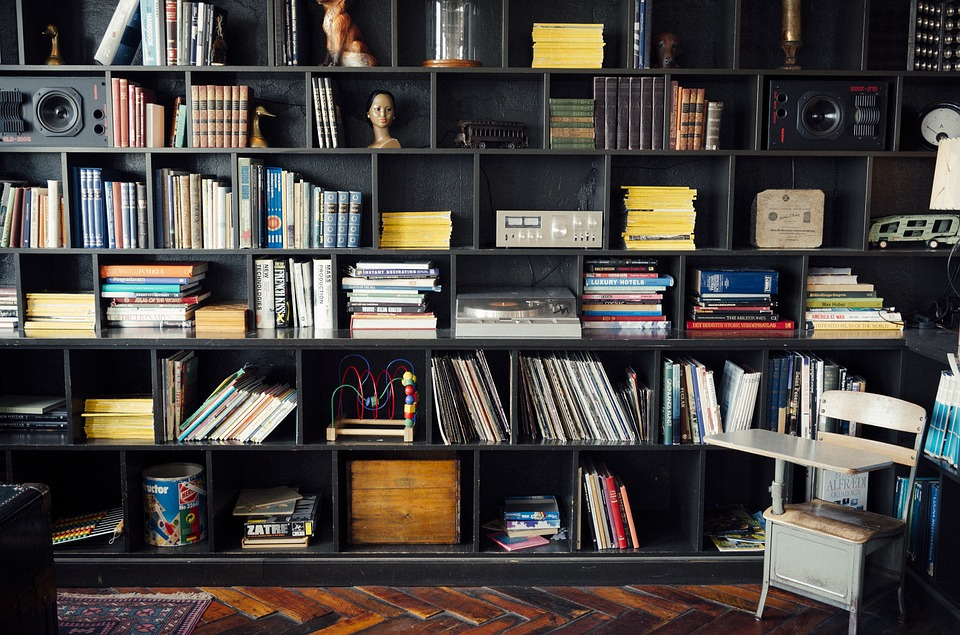 CHAPTER 10.SOCIAL WORK WITH MIDLIFE ADULTS IN MENTAL HEALTH CONTEXTS
Human Behavior for Social Work Practice
Photo Credit: Unsplash
Power Point format & design by: Bailey Jader, University of Minnesota
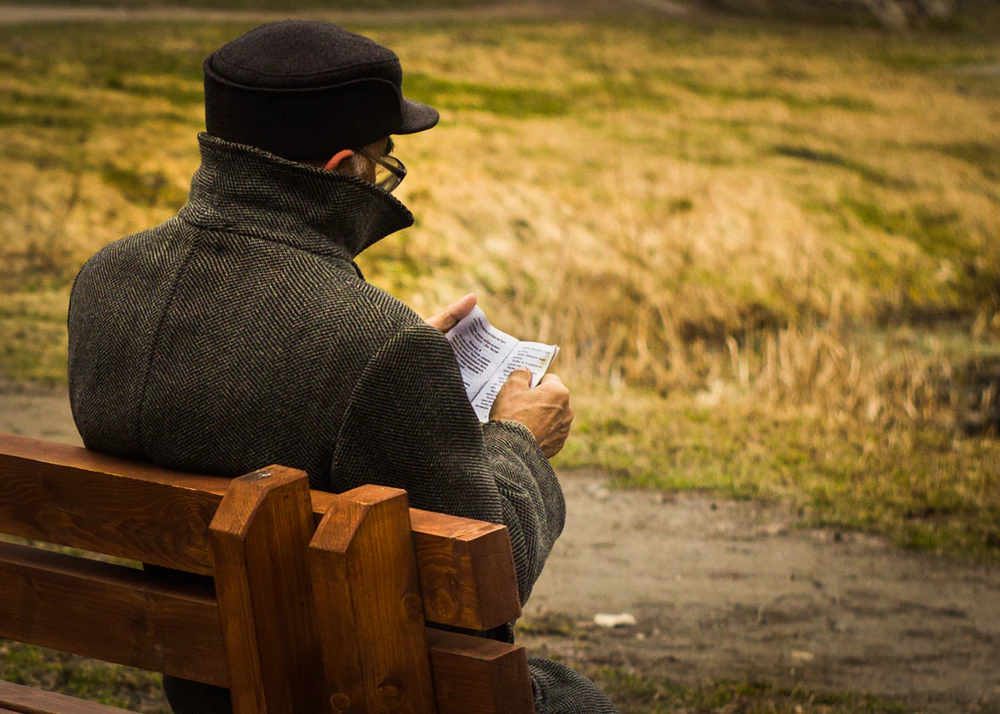 Objectives
Consider how normal blues can be distinguished from depression in midlife
Compare/contrast interventions for depression triggered by environmental stress vs. genetic vulnerability
Understand unique roles social workers play transdisciplinary team caring for mental illness
Photo Credit: Unsplash
[Speaker Notes: The major learning objectives for this chapter are:
Consider how normal blues can be distinguished from depression in midlife.
Compare and contrast interventions for depression triggered by environmental stress versus genetic vulnerability.
Understand the unique roles social workers play in a transdisciplinary team caring for mental illness.]
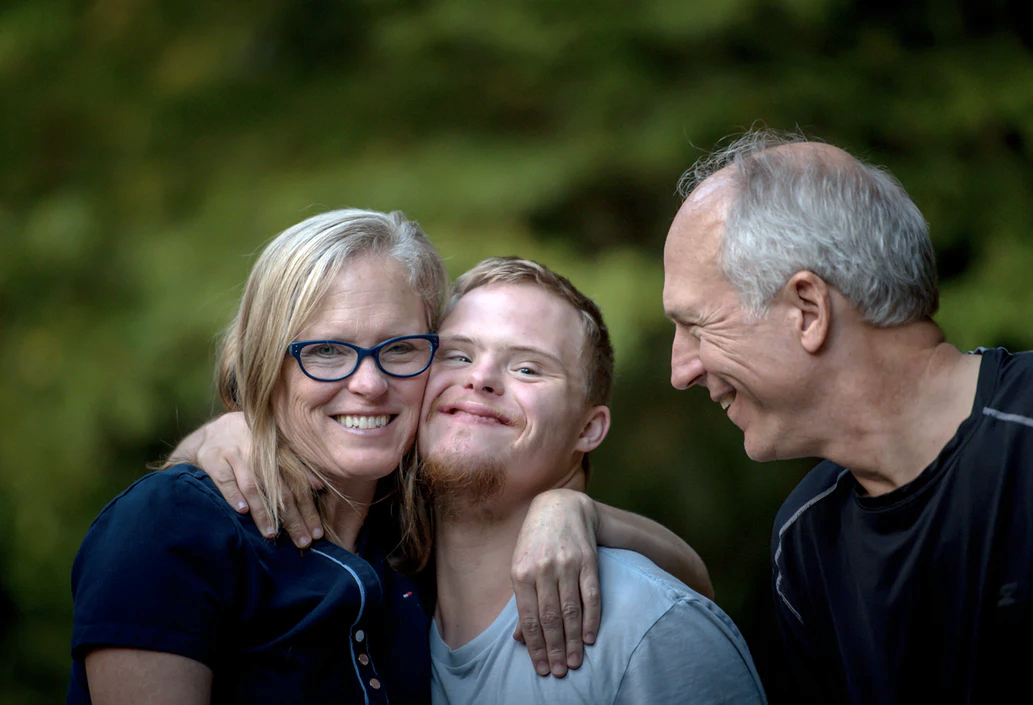 Middle Adulthood & Social Work
Middle adulthood (35-65 yrs.)
Brings increased responsibilities; rearing/launching children, caring for aging parents, taking on leadership roles, preparing for retirement
Some become grandparents
Some continue struggle w/ unemployment & under-employment
Photo Credit: Pixabay
[Speaker Notes: Middle adulthood is approximately 35 to 65 years old.
Midlife brings increased responsibilities, including rearing and launching children, caring for aging parents, taking on leadership roles at work, and preparing for retirement. 
Midlife finds some individuals introduced to the new role of being a grandparent.
Middle adulthood for some is a continuation of struggling with unemployment or under-employment.]
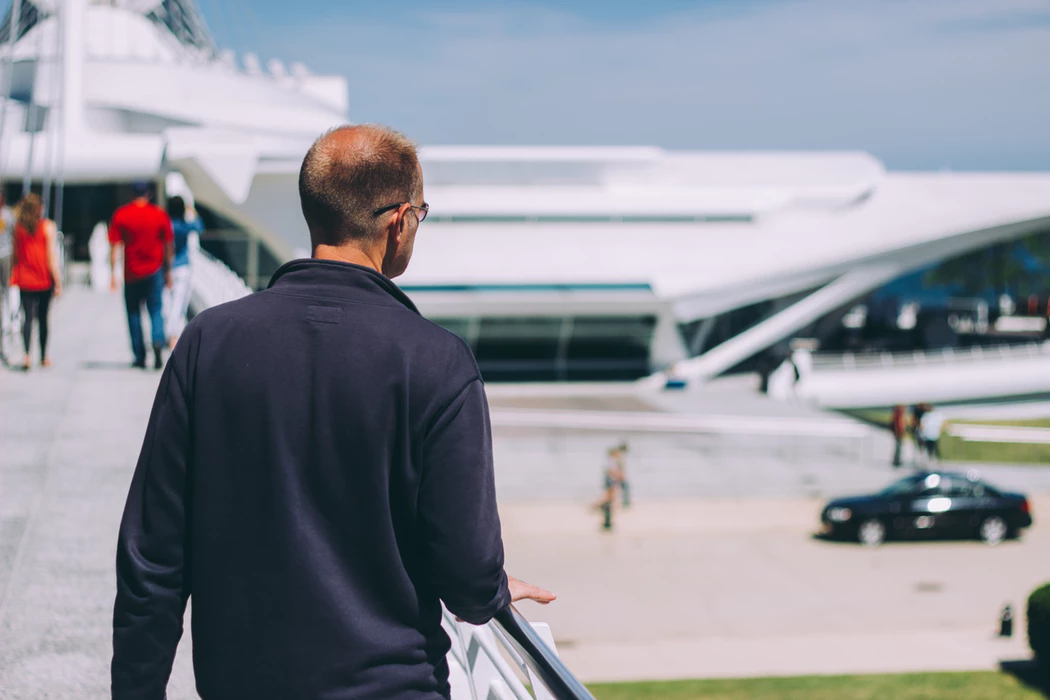 Middle Adulthood & Social Work
Many in leadership roles; others emotionally & cognitively deal w/ dreams not obtained
Stress from positive & negative life changes lead to mental health problems
Social workers encounter midlife adults in variety of contexts; educational institutions, mental health centers, domestic-violence shelters & medical settings
Photo Credit: Pixabay
[Speaker Notes: Many people at midlife find themselves in work and community leadership roles; others are emotionally and cognitively dealing with the fact that specific work, family, and individual dreams are not being obtained.
Stress from positive and negative life changes can lead to mental health problems such as depression. 
Social workers encounter midlife adults in a variety of contexts, including educational institutions, mental health centers, domestic-violence shelters, and medical settings.]
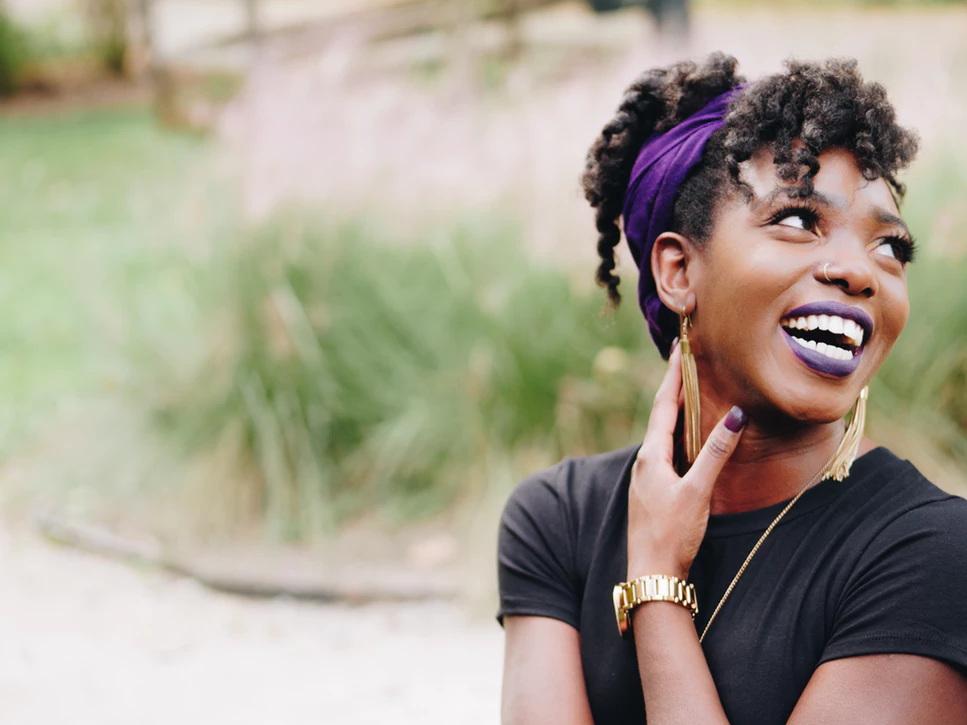 Mental Health Care With Midlife Adults
Professional social workers = largest group mental health providers in U.S. 
Individuals experiencing mental disorders require range of medical, psychotherapeutic & social services for well-being
Within transdisciplinary team, social workers provide unique ecological perspectives
Social workers = leaders in developing culturally appropriate mental health training & education
Photo Credit: Pixabay
[Speaker Notes: Professional social workers are the largest group of mental health services providers in the U.S. 
There are more clinically trained social worker than psychiatrists, psychologists, and psychiatric nurses combined.
Individuals experiencing mental disorders may require a range of medical, psychotherapeutic, and social services to promote their well-being.
Within a transdisciplinary team, social workers can provide unique ecological perspectives.
Social workers provide unique ecological perspectives and are leaders in developing culturally appropriate mental health training and education.]
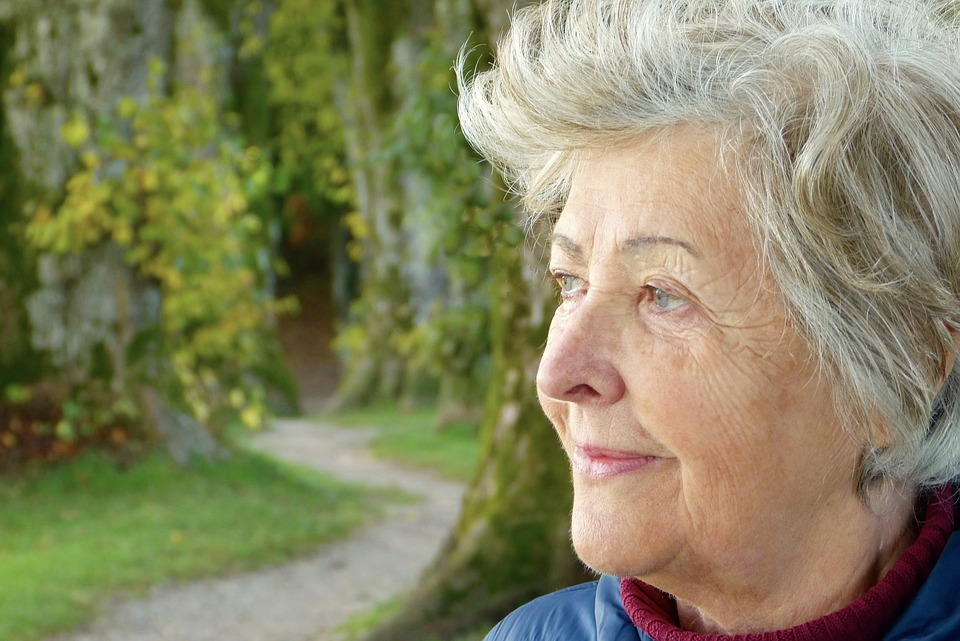 Mental Health Care With Midlife Adults
Crisis Intervention Teams: collaborations between police, social workers & hospitals
Clinically effective & provide respectful interactions between people in crisis & police officers
Mental illness affects most service sectors that employ social workers
Basic understanding of mental illness important for all social workers
Photo Credit: Pixabay
[Speaker Notes: Crisis Intervention Teams are collaborations between police and social work and hospitals. 
These teams are clinically effective, and 
provide respectful interactions between people in crisis and police officers.
Mental illnesses affects most service sectors that employ social workers.
For example, mental illness is associated with poverty, is prevalent in prisons, and is common in families referred for child protective services.
A basic understanding of mental illness is important for all social workers]
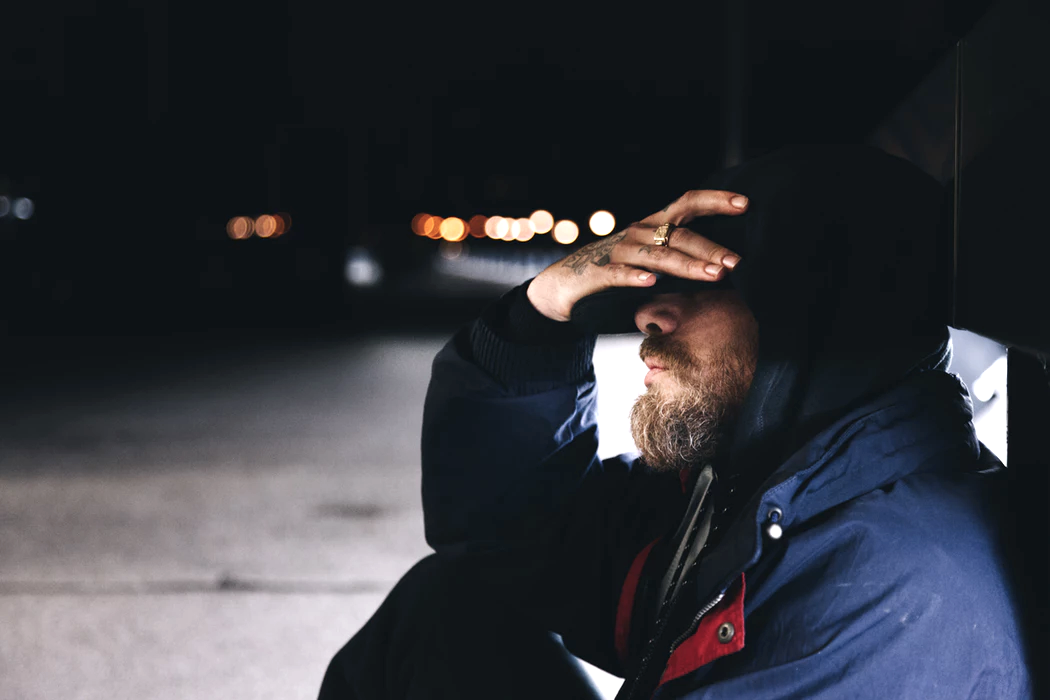 Mental Health Care With Midlife Adults
Depression takes various forms & impacts individual, family & community
DSM-V; major depressive disorder (MDD): depressed mood, or loss of interest or pleasure in usual activities that persists for at least two weeks
Symptoms indicate: 
Change in person’s usual cognitive functioning, behavior or affect
Significant impairment or distress in social, occupational, or other areas of life
Photo Credit: Unsplash
[Speaker Notes: Depression takes various forms in midlife and impacts not only the individual but also family and community.
According to the DSM-V, major depressive disorder is either depressed mood, or loss of interest or pleasure in usual activities that persists for at least two weeks.
There are numerous symptoms associated with depression. 
However, as a group, depressive symptoms indicate: 
a change in the person’s usual cognitive functioning, behavior or affect; 
significant impairment or distress in social, occupational, or other areas of life.]
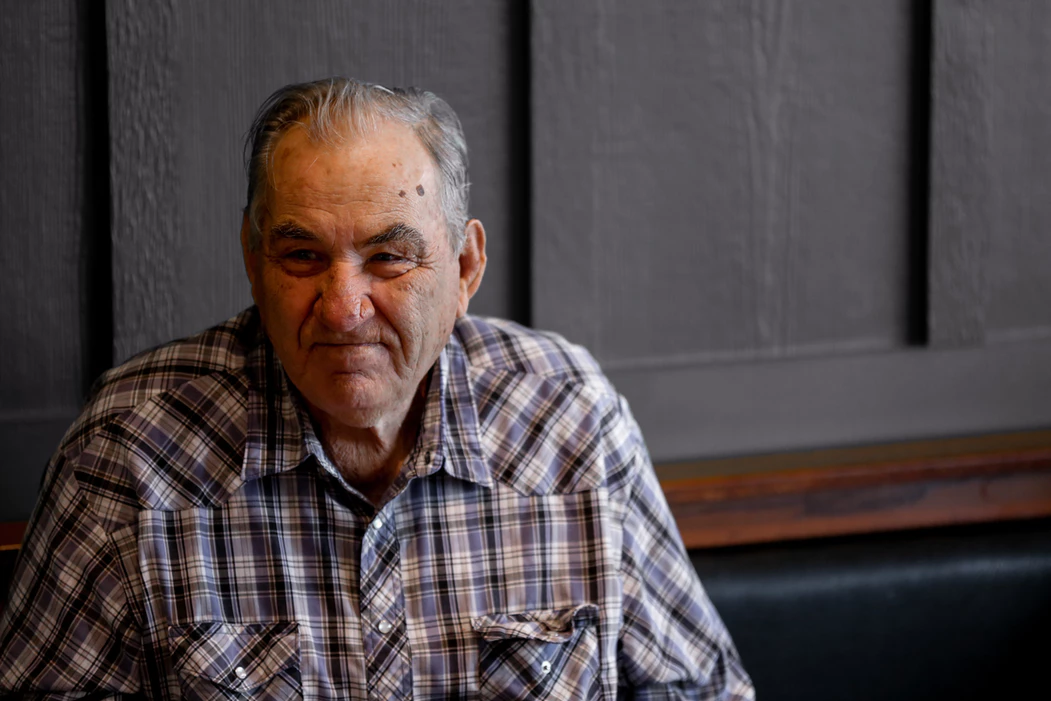 Mental Health Care With Midlife Adults
MDD may have genetic component: 
First-degree family members of people w/ MDD have 2-4x higher risk for developing disorder than general population
Depression narrows people’s perspectives & causes them to think in concrete manner
Photo Credit: Unsplash
[Speaker Notes: Major depressive disorder may have a genetic component: 
First-degree family members of individuals with major depressive disorder have a 2 to 4x higher risk for developing the disorder than  the general population.
Depression often narrows people’s perspectives and causes them to think in a very concrete manner.]
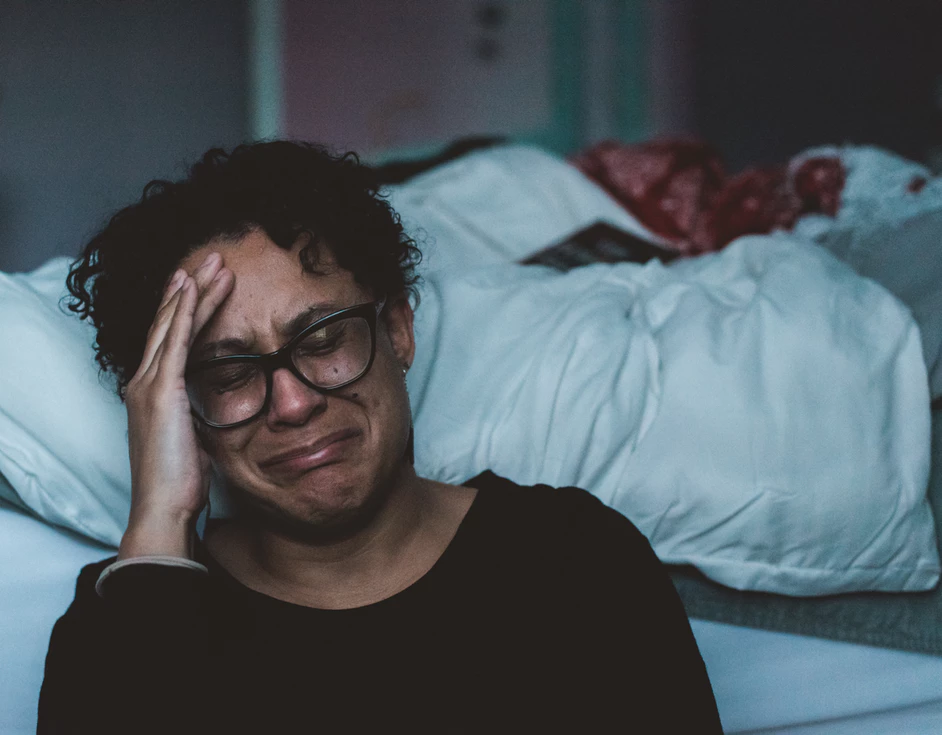 Mental Health Care With Midlife Adults
Facts about depressive symptoms:
Environmentally triggered symptoms, emotions & thought processes mirror biologically triggered depression
Symptoms come from structural changes occurring in brain
Not willfully/unconsciously causing depression
Brain functions in depressed mode & perpetuates symptoms & experience of depression.
Photo Credit: Pixabay
[Speaker Notes: Three important facts about depressive symptoms:
(1) Environmentally triggered symptoms, emotions, and thought processes mirror the biologically triggered depression;
Depressive symptoms come from structural changes occurring in the brain;
Person with depression is not willfully or unconsciously causing the depression;
The brain functions in a depressed mode, and perpetuates the symptoms and experience of depression.]
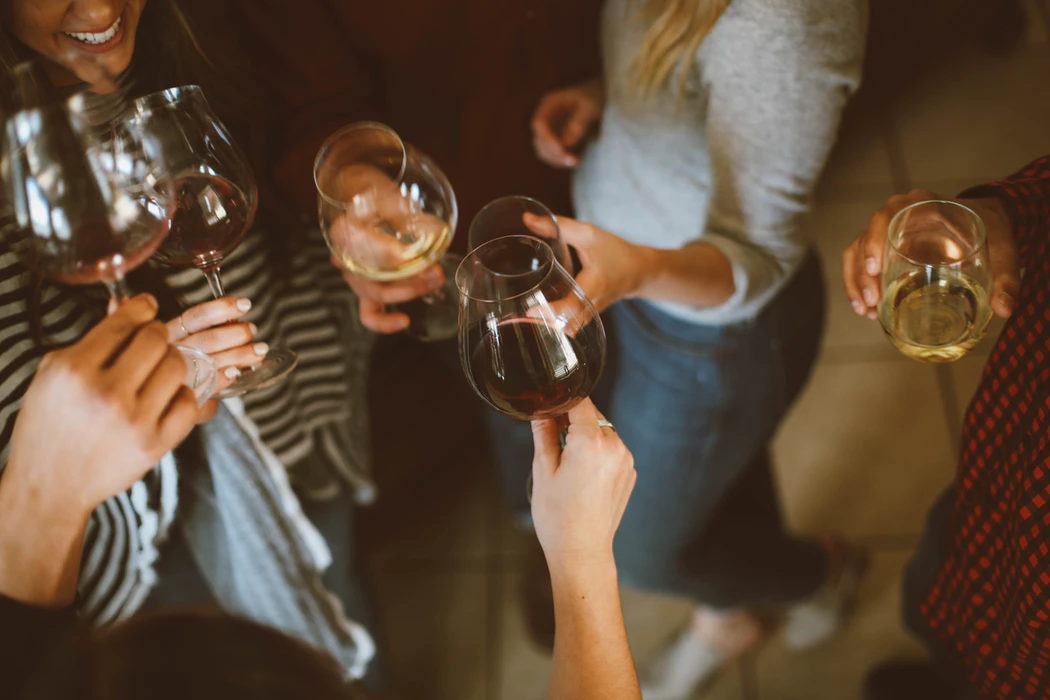 Mental Health Care With Midlife Adults
Facts about depressive symptoms:
Both strength & tribulation stem from cultural heritage 
Can provide hope/support to overcome current crisis 
Expectations & beliefs can create stress
Macrosystem policies & economic assistance change affective-mood problems
Social workers must have skills to identify when problems caused more by environmental factors than internal psychological structures or brain disorder
Macrosystem responsible for policies & financial support for mental health treatment centers.
Photo Credit: Unsplash
[Speaker Notes: (2) Both strength and tribulation can stem from one’s culture and heritage. 
Cultural heritage can provide valuable hope and support to overcome the current crisis created by depression.
However, cultural expectations and beliefs can also create stress.
(3) Macrosystem policies and economic assistance can change affective-mood problems for some people.
Social workers must have skills to identify when problems are caused more by 
environmental factors than by 
internal psychological structures or brain disorder.
The macrosystem is responsible for policies and financial support for mental health treatment centers.]
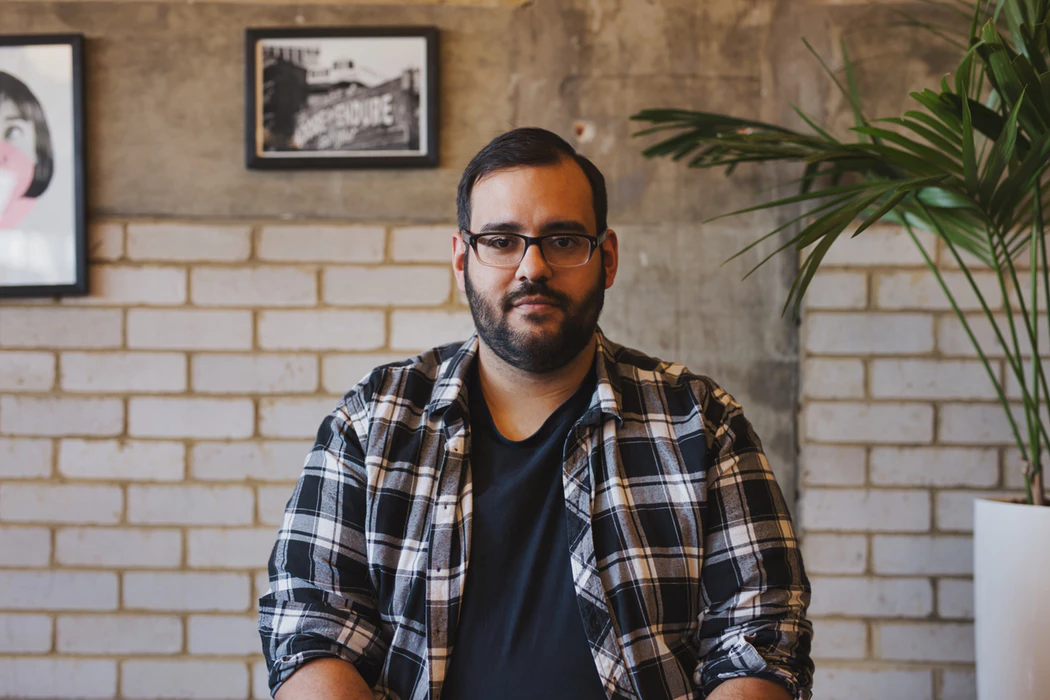 Mental Health Care With Midlife Adults
Can experience mental struggles from conflicting beliefs, roles & goals learned from two differing/conflicting cultures
Person may not have MDD; may experience lack of emotional wellness
Environmental & cognitive interventions provide relief &resolution of internal conflict
Photo Credit: Pixabay
[Speaker Notes: A person can experience mental struggles from conflicting beliefs, roles, and goals learned from two differing and sometimes conflicting cultures.
Rather than having a depressive disorder a person experiencing conflicting cultures may have a lack of emotional wellness.
Environmental and cognitive interventions can sometimes provide needed relief and resolution of the internal conflict.]
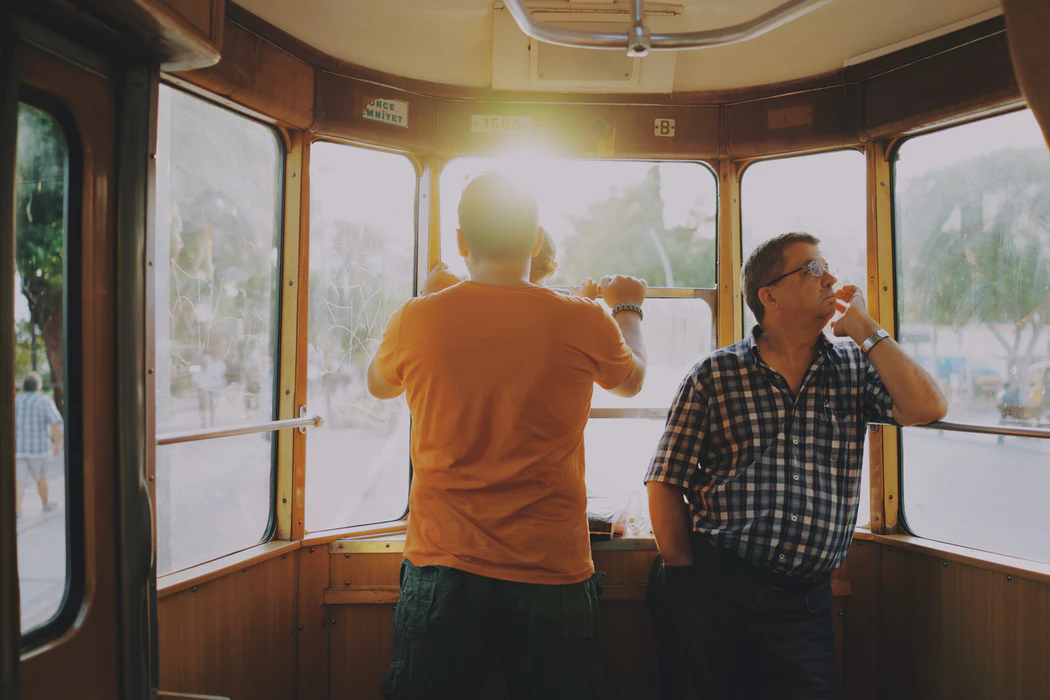 Highlights Of Development in Middle Adulthood
Midlife tasks:
Shaped by culture, health, genetics, economics, politics, empowerment & environmental opportunities
Less affected by biological maturation than other phases of development
Adults most affected by own experiences & ecological factors
Photo Credit: Unsplash
[Speaker Notes: Midlife tasks:
shaped by culture, health, genetics, economics, politics, empowerment, and environmental opportunities.
are less affected by biological maturation than other phases of development.
Adults are most affected by their own experiences and ecological factors.]
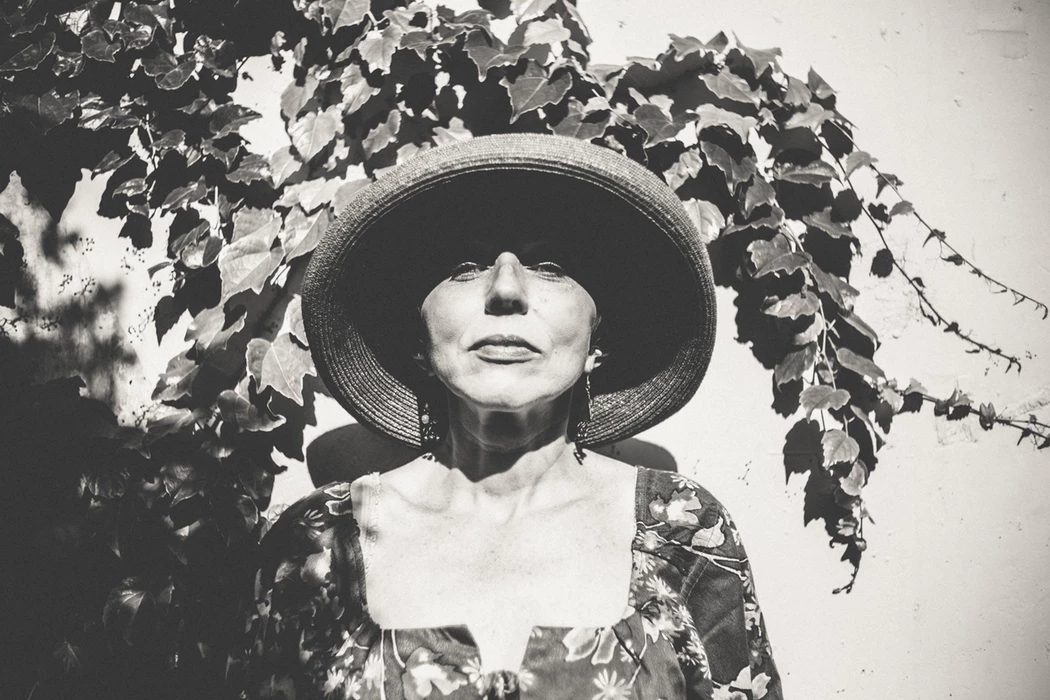 Biological Factors
Gradual physical changes universal w/aging
Timing & degree varies w/ individual genetics, diet, health-care availability, health history & risk taking
May develop troubles sleeping due to biological changes, mental health problems & environmental factors
Photo Credit: Pixabay
[Speaker Notes: Gradual physical changes are universal with aging:
e.g. hair loss or graying, wrinkling of the skin, decreased sight and hearing, weight gain, and lessening of muscular strength and physical stamina
Timing and degree varies with individual genetics, diet, health-care availability, health history, and risk taking.
Individuals in midlife also may develop troubles sleeping due to:
Biological changes
Physiological changes occurring from menstruation, pregnancy, and menopause
Mental health problems
Depression or underlying mental health disorder
Environmental factors
Poor eating habits, lack of exercise, and consumption of caffeine, nicotine, and alcohol]
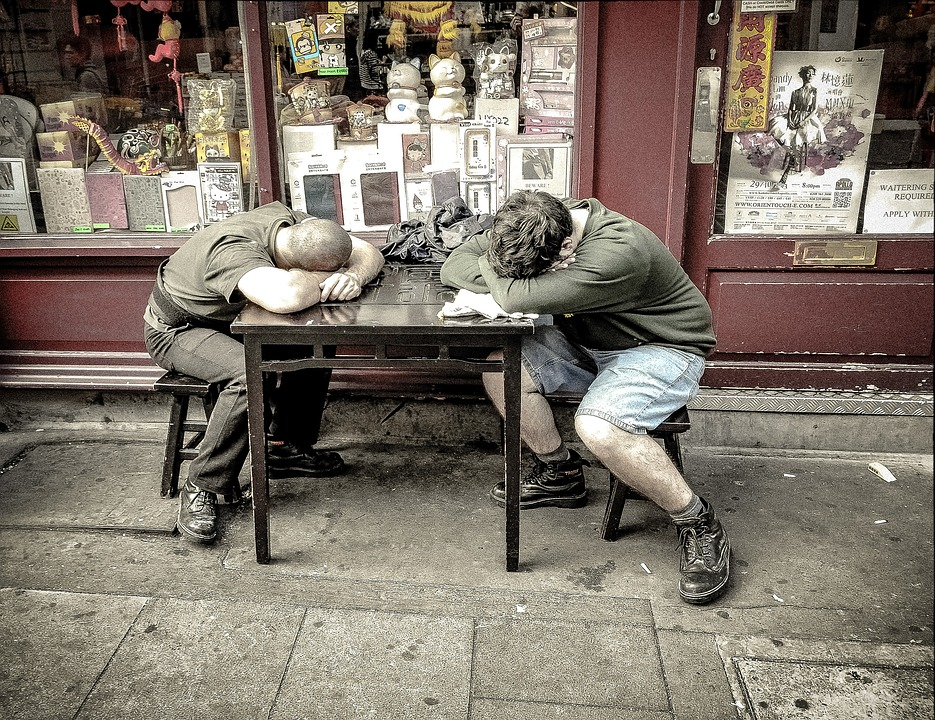 Biological Factors
Cross-sectional research survey found:
40% of sample reported < 7 hours sleep during work week
24% had only few good nights of sleep weekly
26% only get good night sleep few evenings/mo.
Photo Credit: Unsplash
[Speaker Notes: A cross-sectional research survey found:
40% of sample reported getting less than 7 hours sleep during work week
24% of  participants reported having only a few good nights of sleep weekly
26% stated that they only get a good night of sleep a few evenings per month.]
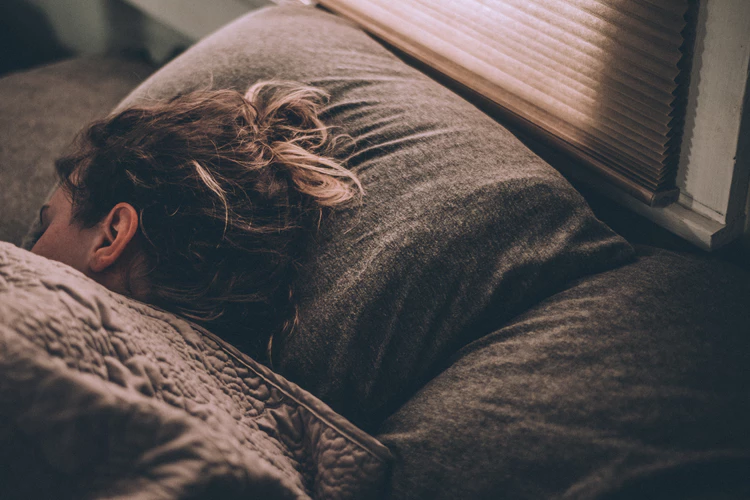 Biological Factors
Sleeping problems occur for females & males
Mental health issues play role in sleep depravation
Social workers can help individuals w/sleep disorders by: 
Screening for sleep issues early in clinical assessments
Helping clients w/ sleeping difficulties understand importance of receiving medical assessment
Referring clients to medical providers & sleep clinics
Photo Credit: Unsplash
[Speaker Notes: Sleeping problems occur for females and males.
However, it sleep difficulties appear more prevalent in young and middle-aged women.
Sleeping difficulties in women may be triggered by menstruation, pregnancy and menopause.
Mental health issues may play a role in sleep depravation for women and men.
About 20% of individuals with sleep problems suffer from depression.
Moreover, up to 1/3 of people reporting sleep difficulties have some an underlying mental disorder. 
Social workers can help individuals with sleep disorders by: 
Screening for sleep issues early in clinical assessments; 
Helping clients with sleeping difficulties understand the importance of receiving a medical assessment; and
Referring individuals to medical providers and sleep clinics for assessment and treatment]
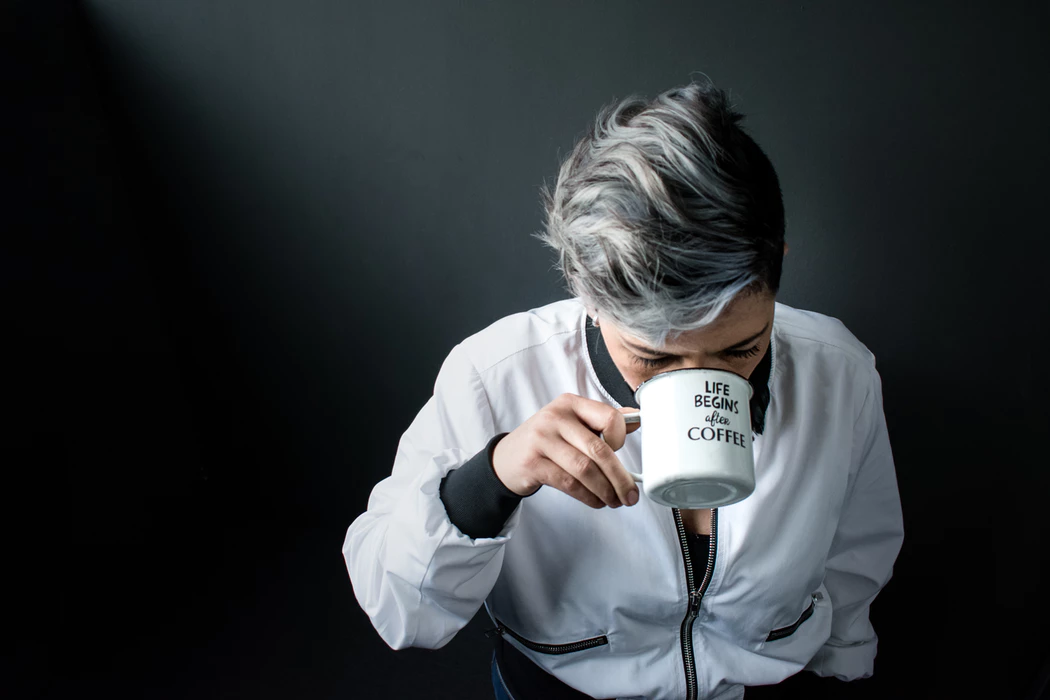 Biological Factors
Biological milestone for women in middle adulthood = menopause
Triggered by decrease in ovarian function; three stages:
Premenopause
Menopause
Postmenopause
Symptoms:
Hot flashes
Inability to sleep through night
Hormonal imbalance affects women’s hearts, bones & brains
Photo Credit: Unsplash
[Speaker Notes: An important biological milestone for women in middle adulthood is menopause,
Menopause is triggered by a decrease in ovarian function and consists of three stages:
Premenopause
Menopause
Postmenopause
Symptoms of menopause:
Hot flashes and an inability to sleep through the night that result from falling levels of estrogen.
Hormonal imbalance that affects women’s hearts, bones, and brains.]
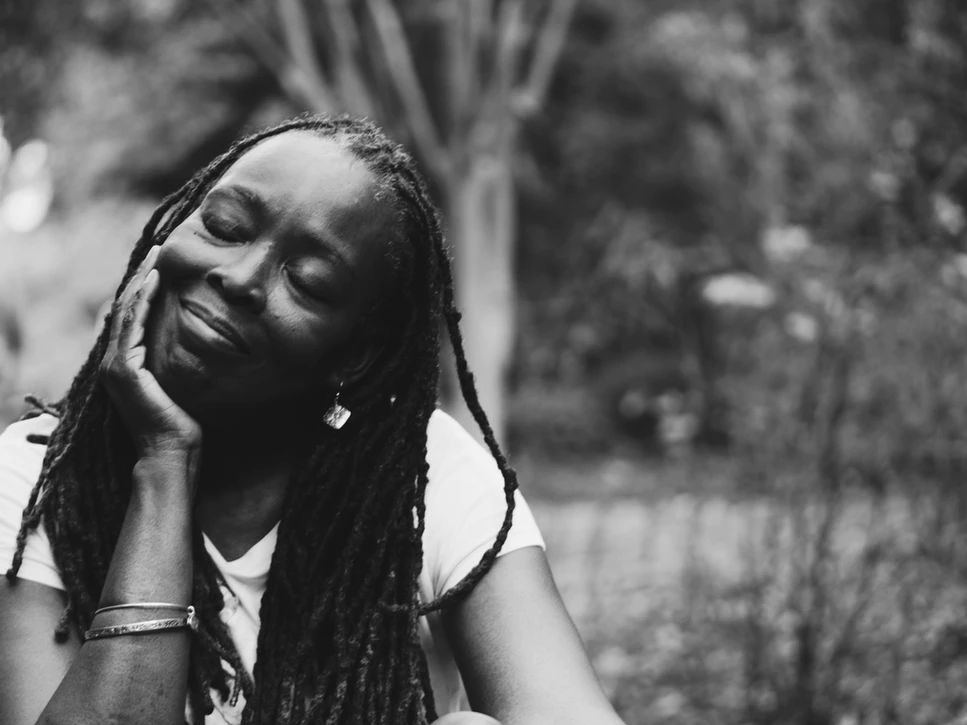 Biological Factors
Premenopause:
Approx 40yrs.
Ovaries slowly decrease hormone production
Erratic ovarian functioning changes menstrual cycle/flow
Hormone changes trigger weight gain & premenstrual breast tenderness & water retention
Photo Credit: Pixabay
[Speaker Notes: Premenopause:
Normally starts at about 40 years of age, but for some may appear in early thirties;
The ovaries slowly decrease hormone production. 
The erratic ovarian functioning changes the menstrual cycle and flow. 
Premenopausal hormone changes can also trigger weight gain and premenstrual breast tenderness and water retention.]
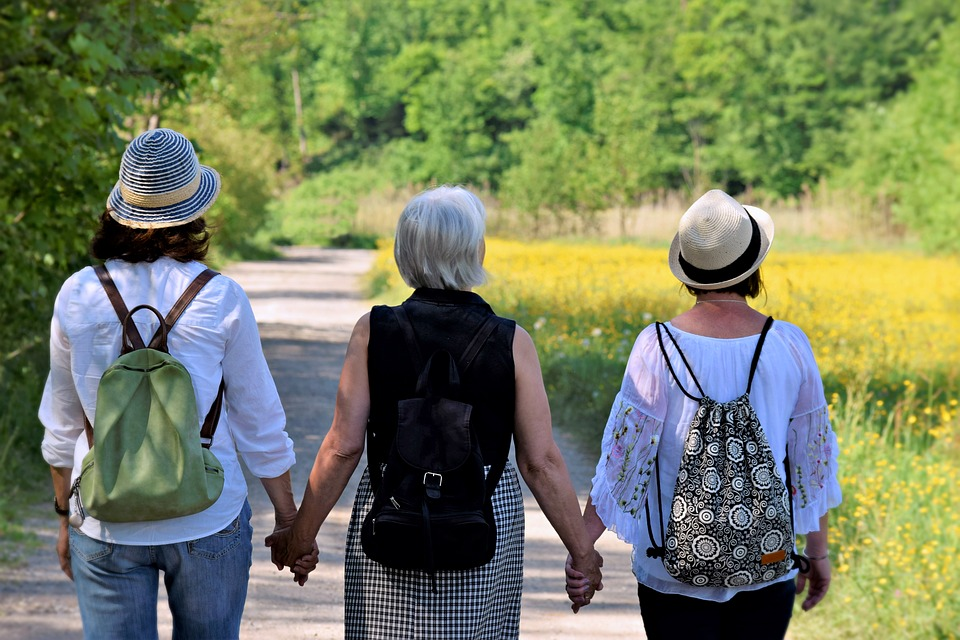 Biological Factors
Menopause:
Begins 1yr after final period & no longer able to become pregnant
Approx 51.4yrs.
Hormonal imbalance can affect women’s hearts, bones, and brains
Can cause breaks in vaginal skin & dryness
Vulnerable to urinary tract infections & urinary leakage
Photo Credit: Pixabay
[Speaker Notes: Stage 2, menopause starts a year after a women has her last period and is no longer able to become pregnant.
The average age for second stage menopause is 51.4, 
most women reach menopause between 45 and 55 years of age. 
Falling levels of estrogen often results in
hot flashes
inability to sleep through the night
The hormonal imbalance caused by menopause can affect women’s hearts, bones, and brains. 
Without proper treatment there is risk for the
cardiovascular system to develop hardening of the arteries, 
skeletal bones to lose calcium and become brittle, and the 
brain to become vulnerable for memory loss, depression, and disrupted sleep patterns.
Women and their partners need to know menopause can cause breaks in the vaginal skin, and dryness.
This can make sexual intercourse uncomfortable. 
Menopause also makes women vulnerable for urinary tract infections, and unpleasant and embarrassing urinary leakage.]
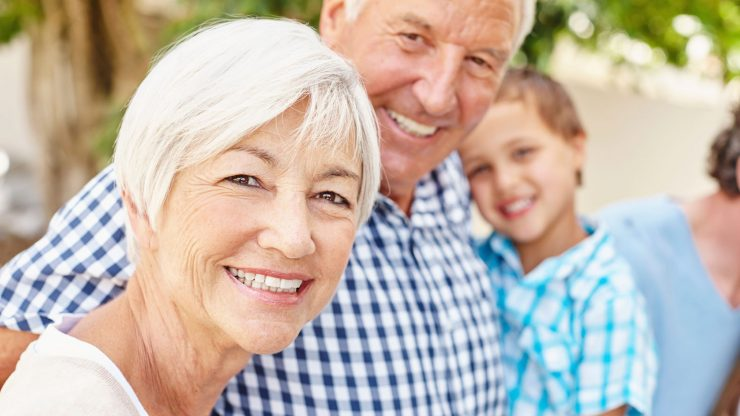 Biological Factors
Postmenopause:
Many discomforts/problems disappear 
Hormone levels stabilize 
Periodic medical exams for loss of bone density & cardiovascular changes should continue
Photo Credit: Pixabay
[Speaker Notes: In Postmenopause 3rd stage many of the discomforts and problems disappear 
In this final stage of menopause hormonal levels become more stable. 
However, periodic medical exams for loss of bone density and cardiovascular changes should continue throughout life.]
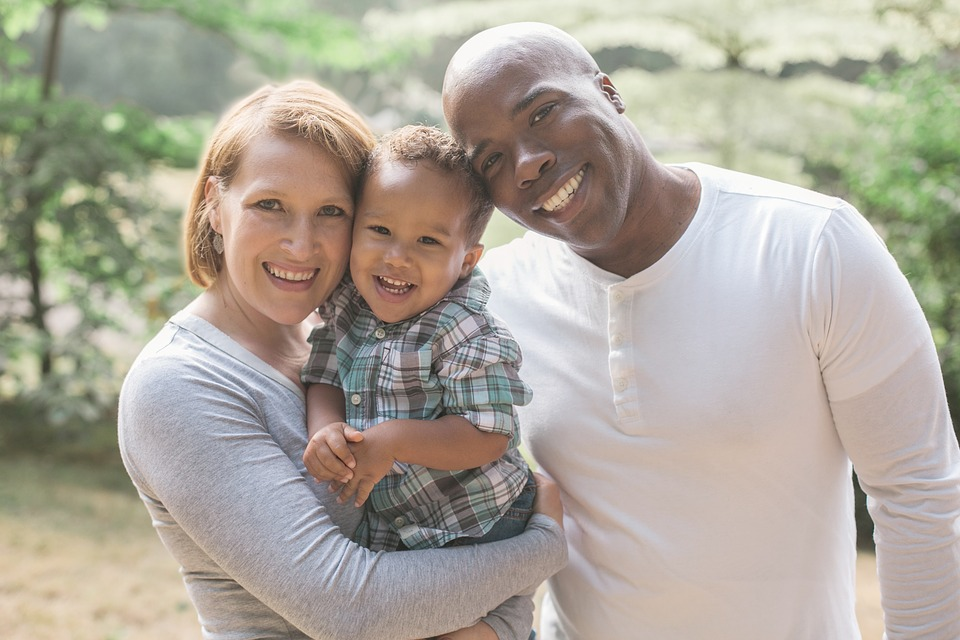 Psychological & Social Factors
Erikson believed challenge of midlife = generativity
Experience period of feeling secure; may result in: 
Greater commitment & interest nurturing next generation
Review of personal past commitments
Common psychological issues include increased concern about future health
Photo Credit: Pixabay
[Speaker Notes: According to Erikson, a central challenge of midlife is generativity: 
Erikson believed that during midlife one develops 
a concern with improving or contributing to the wellbeing of future generations. 
Many middle-aged adults experience a period of feeling of security that may result in: 
A greater commitment and interest in nurturing the next generation; and 
Review of one’s own past commitments.
Common psychological issues of midlife include an increased concern about future health]
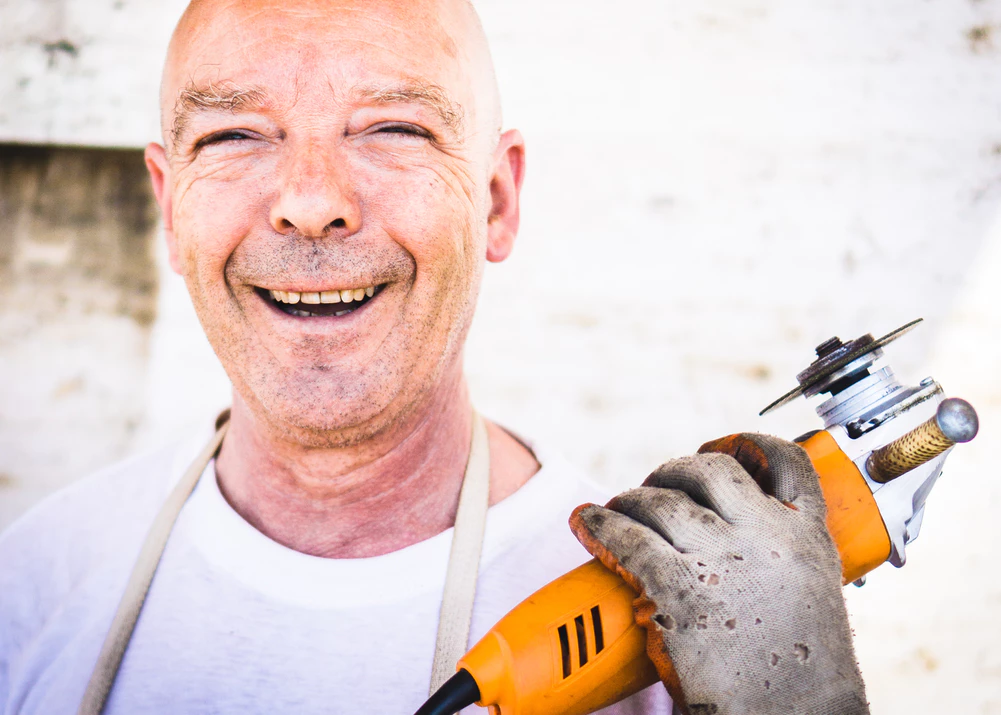 Psychological & Social Factors
Aware of increased vulnerability for major illnesses, decreased motor skills, reduced sexual drive, physical/psychological issues, etc.
Midlife crisis; overly broad & influenced by culture, social class & beliefs
Not widespread despite popularity in media
Described as “sandwich generation”; caught between obligations to partners, children & aging parents
Photo Credit: Unsplash
[Speaker Notes: One becomes more focused and aware of increased vulnerability for 
major illnesses, 
decreased motor skills, 
hearing loss, 
decreased vision, 
reduced sexuality, and 
other physical and psychological issues.
The concept of midlife crisis is overly broad and highly influenced by culture, social class, and personal beliefs. 
It is not widespread despite being  a popular topic in the media.
People in middle adulthood have been described as the “sandwich generation”
This refers to being caught between obligations to partners, children and aging parents.]
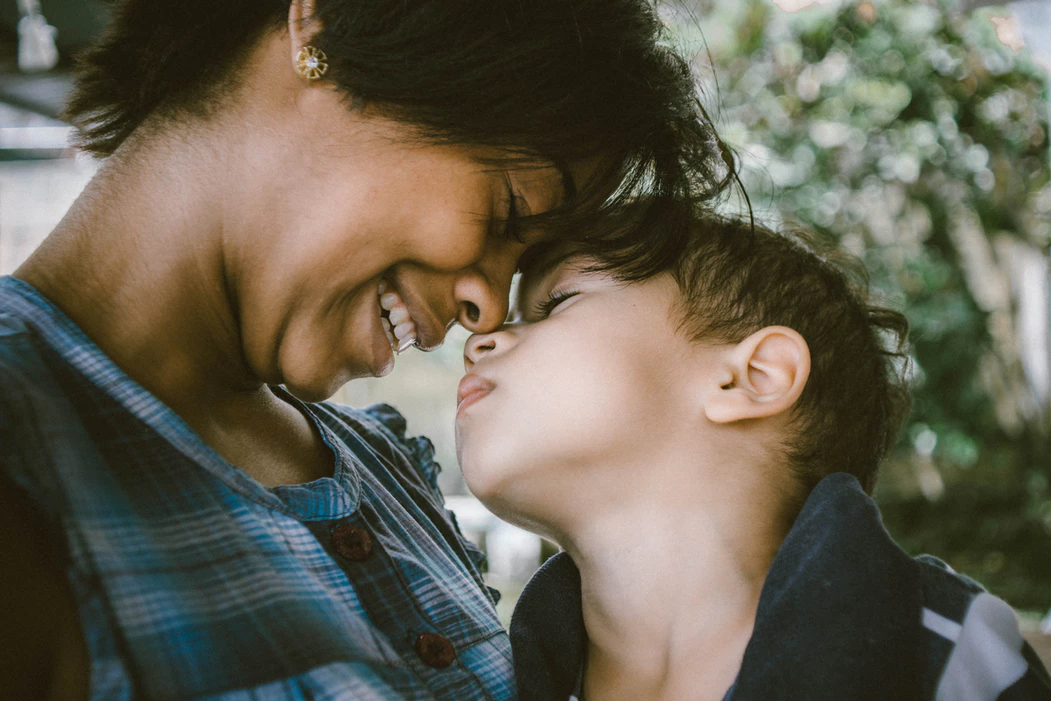 Sociocultural-Historical Factors
Meaning & purpose of middle adulthood vary across cultural/historical contexts
Examples:
Preparation to become more powerful & respected elder
Period of work & community productivity, preparation for retirement
In U.S., people valued more during midlife as expert parents, workers & community leaders than in later adulthood
Photo Credit: Unsplash
[Speaker Notes: Meaning and purpose of middle adulthood vary across cultural and historical contexts.
Some variations of how midlife is viewed are:
Preparation to become a more powerful and respected elder.
A period of work and community productivity and preparation for retirement.
In the U.S., individuals are valued more during midlife as expert parents, workers, and community leaders than in later adulthood.]
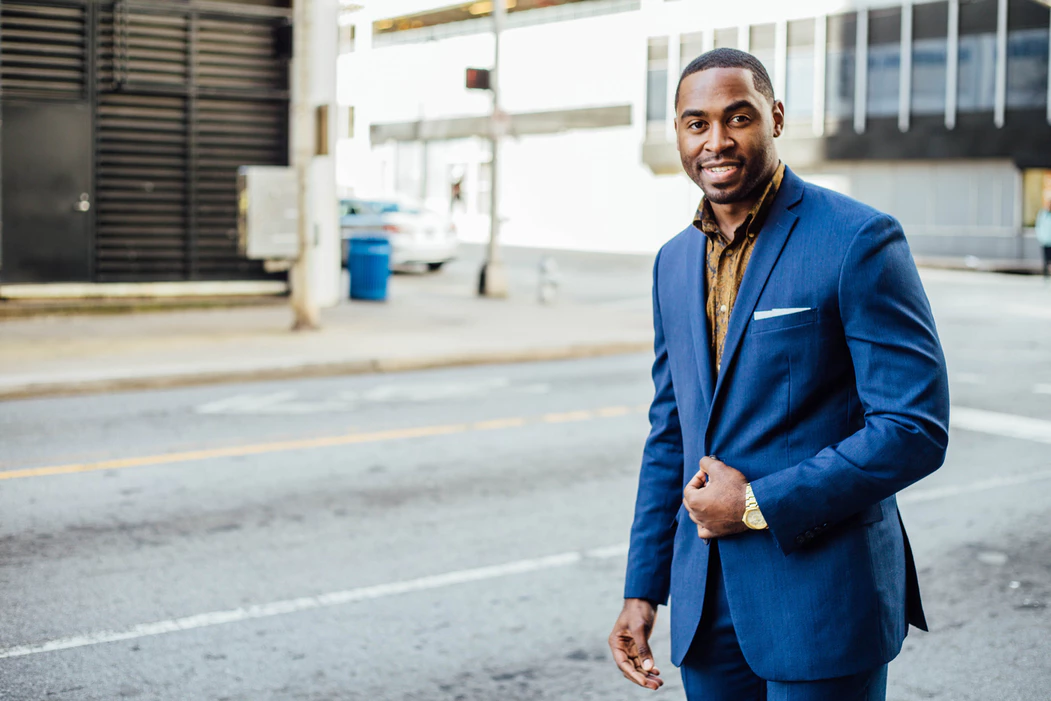 Sociocultural-Historical Factors
Adult status, expertise & employment difficult to achieve before midlife; harder to maintain in later life
Midlife perspectives individualized by:
Health and physical changes
Life experiences
Beliefs
Personality factors
Genetics
Psychiatric disorders
Photo Credit: Unsplash
[Speaker Notes: Adult status, expertise, and fulltime employment are difficult to achieve before midlife, and even harder to maintain in later life.
Midlife perspectives become individualized by:
health and physical changes, 
life experiences, 
beliefs, 
personality factors, 
genetics, and, 
for some, psychiatric disorders.]
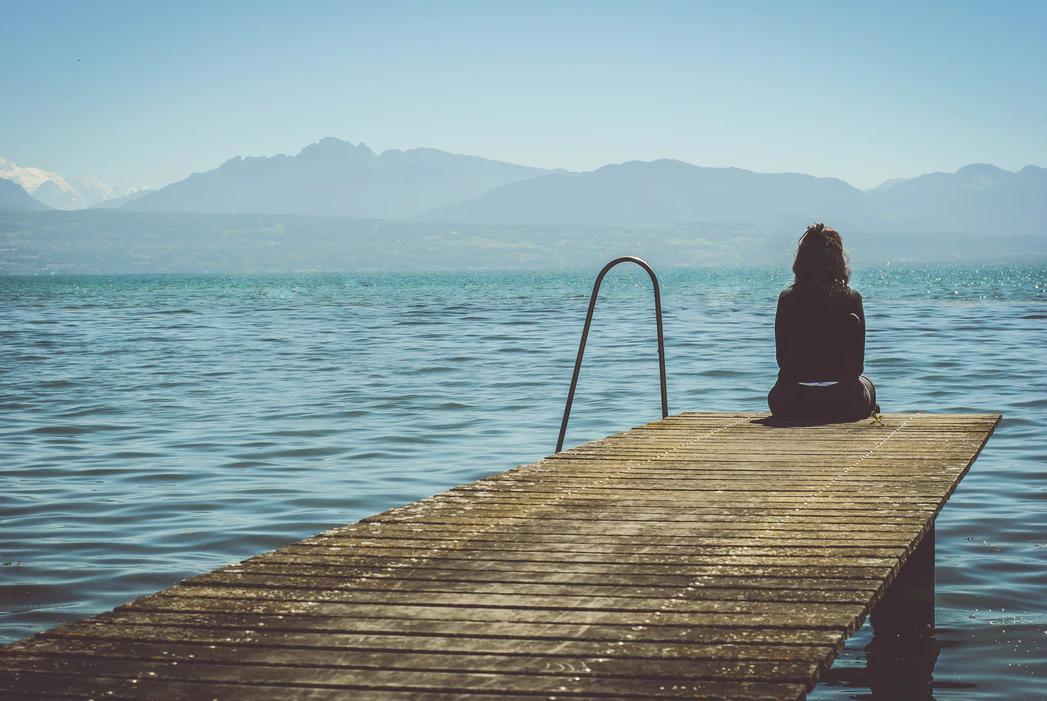 Developmental, Ecological-systems Analysis of Depression in Middle Adulthood
Depression = frequent, disabling & costly psychiatric problems
DSM-5: Depression not singular; group of disorders:
Disruptive mood dysregulation
Major depressive disorder
Persistent depressive disorder 
Premenstrual dysphoric disorder
Substance/medication-induced
Depressive disorder
Depressive disorder due to another condition
Other specified depressive disorder
Unspecified depressive disorder
Photo Credit: Unsplash
[Speaker Notes: Depression is one of the most frequent, disabling, and costly psychiatric problems.
Depression can result in disruption of close relationships, lost work days and reduced job performance, and many  health-related disabilities.
According to the DSM-5 Depression is not a single form of illness, but rather a group of disorders:
disruptive mood dysregulation, 
major depressive disorder, 
persistent depressive disorder, 
premenstrual dysphoric disorder, 
substance/medication-induced
depressive disorder, 
depressive disorder due to another condition, 
other specified depressive disorder,  and 
unspecified depressive disorder.]
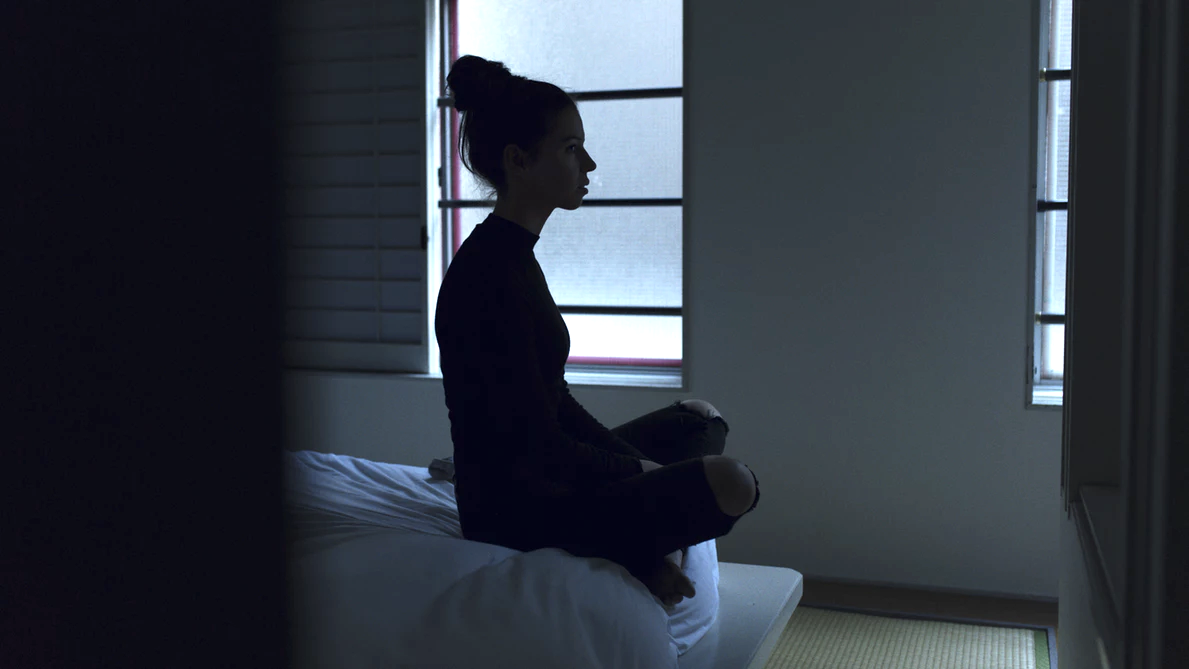 Developmental, Ecological-systems Analysis of Depression in Middle Adulthood
Depressive disorders group referred to as depressive or mood spectrum
People w/ depressive spectrum disorder differ in symptoms but share experience of depressed mood, physical/cognitive changes that impact functioning

Symptoms must:
Be present nearly every day
Represent change from person’s usual self
Cause impairment or distress
Photo Credit: Unsplash
[Speaker Notes: The group of depressive disorders is sometimes referred to as the depressive or mood spectrum. 
Individuals with a depressive spectrum disorder differ in over all symptoms, but
share the experience of depressed mood, and physical and cognitive changes that significantly impact their functioning.
Additionally, DSM-5 states that Symptoms must:
be present nearly every day;
represent a change from the person’s usual self; and 
cause impairment or distress.]
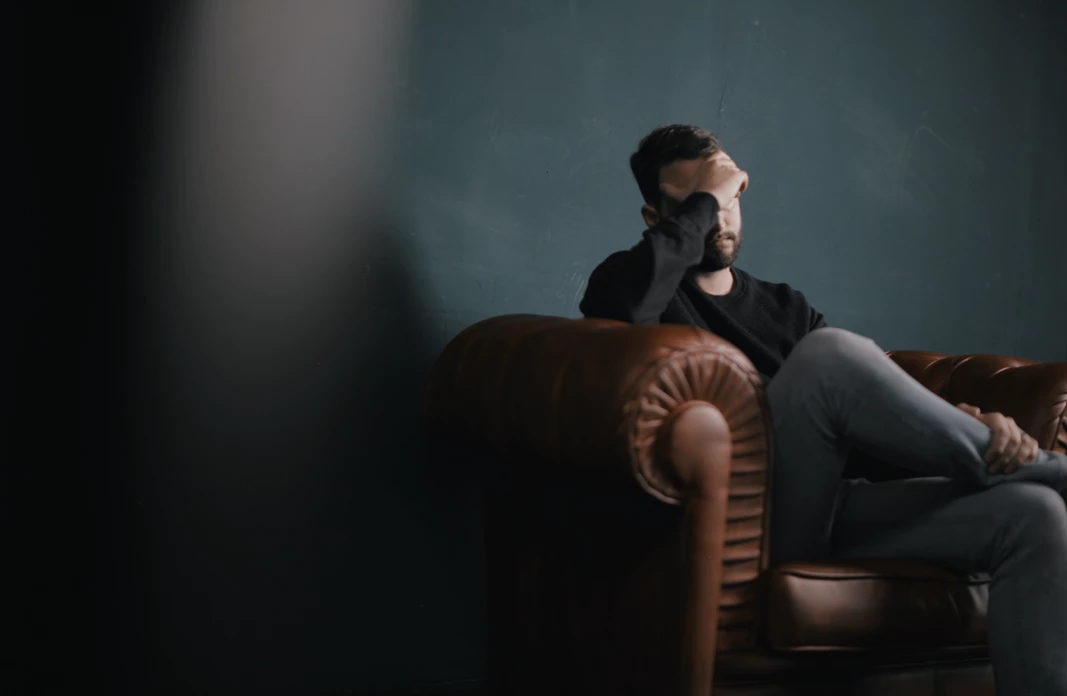 Developmental, Ecological-systems Analysis of Depression in Middle Adulthood
DSM-V: defines person with MDD as experiencing 5+symptoms: 
Depressed mood
Diminished interest of pleasure
Significant weight loss or gain
Insomnia or hypersomnia
Psychomotor agitation
Fatigue or loss of energy
Feelings of worthlessness or excessive guilt
Diminished ability to think or concentrate
Recurrent thoughts of death or suicide
Photo Credit: Pixabay
[Speaker Notes: The DSM-V defines a person with major depressive order as someone who experiences five or more symptoms of: 
depressed mood; diminished interest of pleasure; significant weight loss or gain; insomnia or hypersomnia; psychomotor agitation; fatigue or loss of energy; feelings of worthlessness or excessive guilt; diminished ability to think or concentrate; recurrent thoughts of death or suicide.
Additionally, DSM-5 states that Symptoms must:
be present nearly every day;
represent a change from the person’s usual self; and 
cause impairment or distress.]
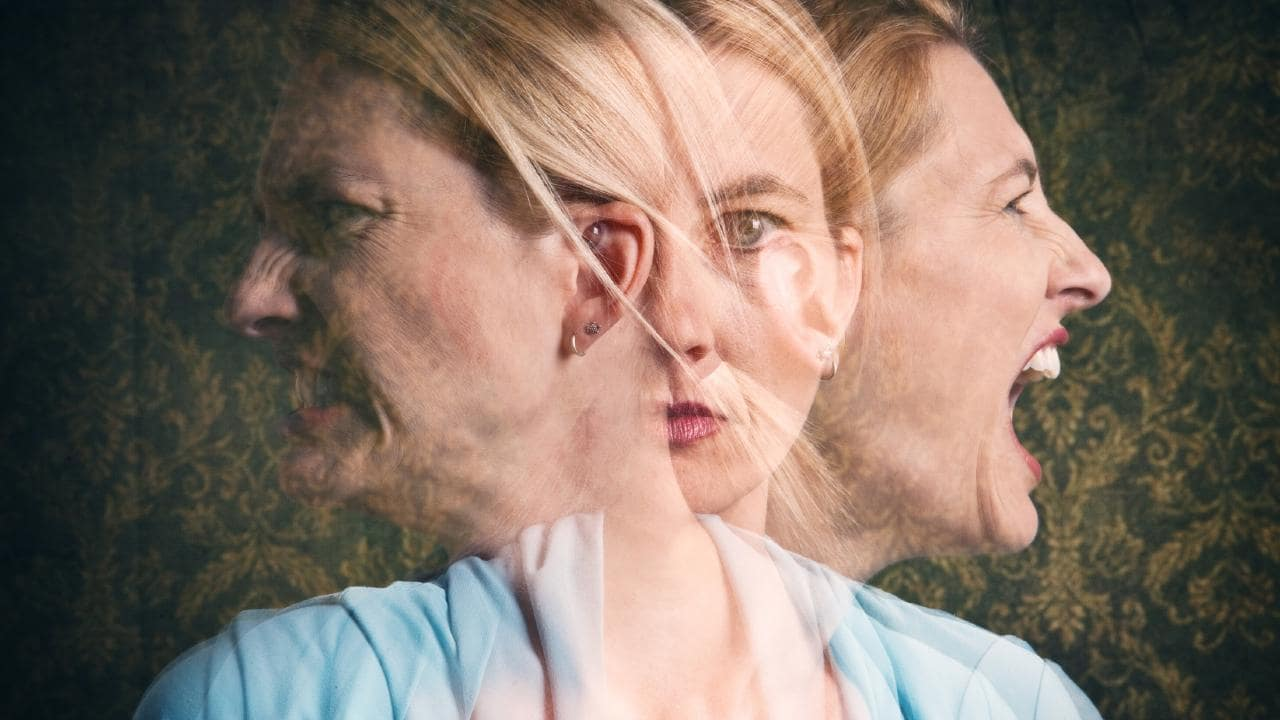 Developmental, Ecological-systems Analysis of Depression in Middle Adulthood
Depression treatable w/medication & psychosocial interventions
Depression associated w/ bipolar disorder, increased risk of suicide & risk-taking behaviors
People with bipolar also display low tolerance & frustration; leads to arguments & physical fights
Photo Credit: Unsplash
[Speaker Notes: Depression is treatable with combination of medication and psychosocial interventions.
Medications usually affect the neurotransmitters serotonin, norepinephrine, and dopamine.
Cognitive behavioral therapy (CBT) and interpersonal therapy (IPT) are also effective interventions.
Depression associated with bipolar disorder, increased risk of suicide and risk-taking behaviors.
Individuals with bipolar illness may also display low tolerance and frustration that leads to arguments and physical fights.]
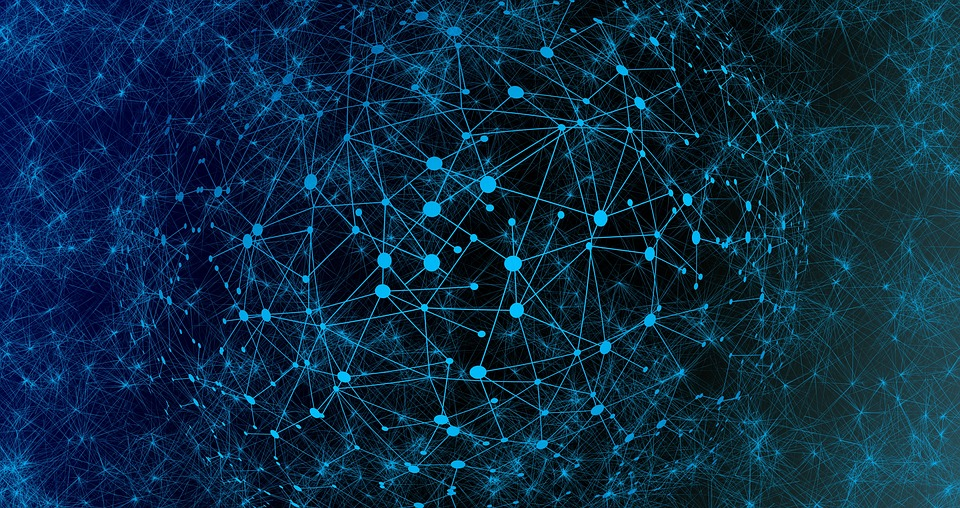 Biological Factors
Neurotransmitters = brain chemicals that communicate between brain cells
Includes norepinephrine, serotonin, acetylcholine & gamma-aminobutyric acid
Implicated in mood disorders
Trauma can also trigger biological symptoms of depression
[Speaker Notes: Neurotransmitters are brain chemicals that communicate between brain cells. 
They include norepinephrine, serotonin, acetylcholine, and gamma-aminobutyric acid
These neurotransmitters are implicated in mood disorders.
Trauma can also trigger the biological symptoms of depression.]
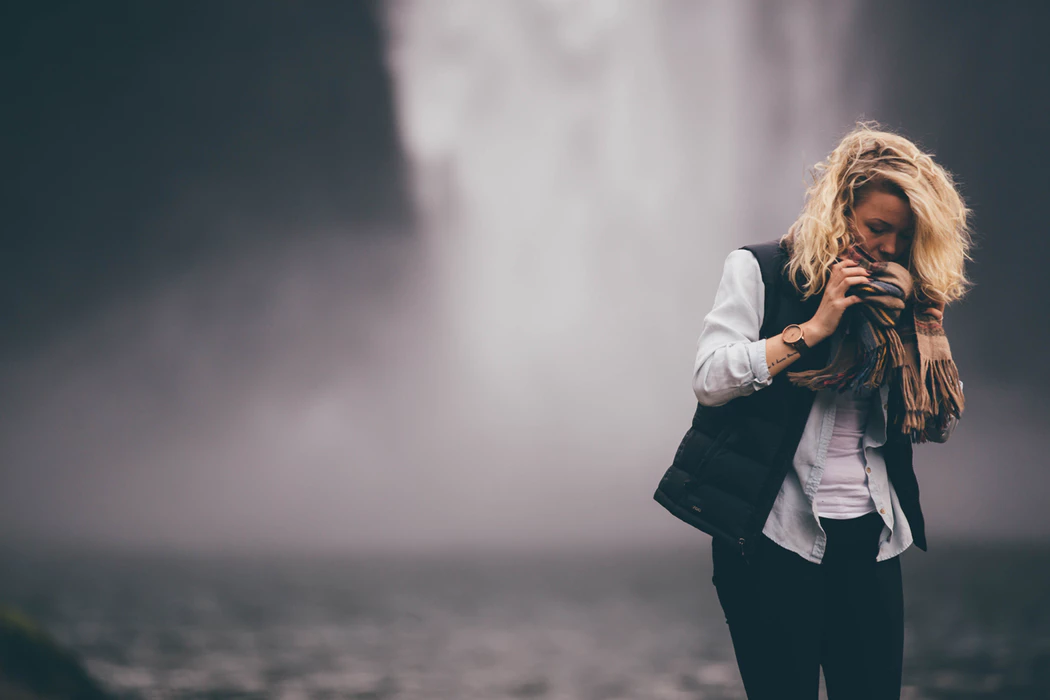 Psychological Factors
MDD can impair interpersonal development & positive growth
Cause of mental disorders = unknown
Tiredness, grief, feeling overwhelmed, temporary worry/anxiety signal state of decreased mental wellness rather than mental disorder

Perceptual, emotional & cognitive responses stimulated by upsetting environmental events temporarily decrease mental wellness
Photo Credit: Unsplash
[Speaker Notes: Major depressive order can impair interpersonal development and positive growth. 
Depression can limit information-processing skills, slow and narrow cognitive abilities, distort social perceptions, cause paranoia, influence development of substance misuse. 
We do not know what causes mental disorders.
Tiredness, grief, feeling overwhelmed, temporary worry or anxiety often signal a state of decreased mental wellness rather than a mental disorder. 
Personal resiliency often protects one from mental disorders during difficult life experiences
Usually environmental factors decrease mental wellness rather than cause a mental illness
Perceptual, emotional, and cognitive responses stimulated by upsetting environmental events can temporarily decrease mental wellness.]
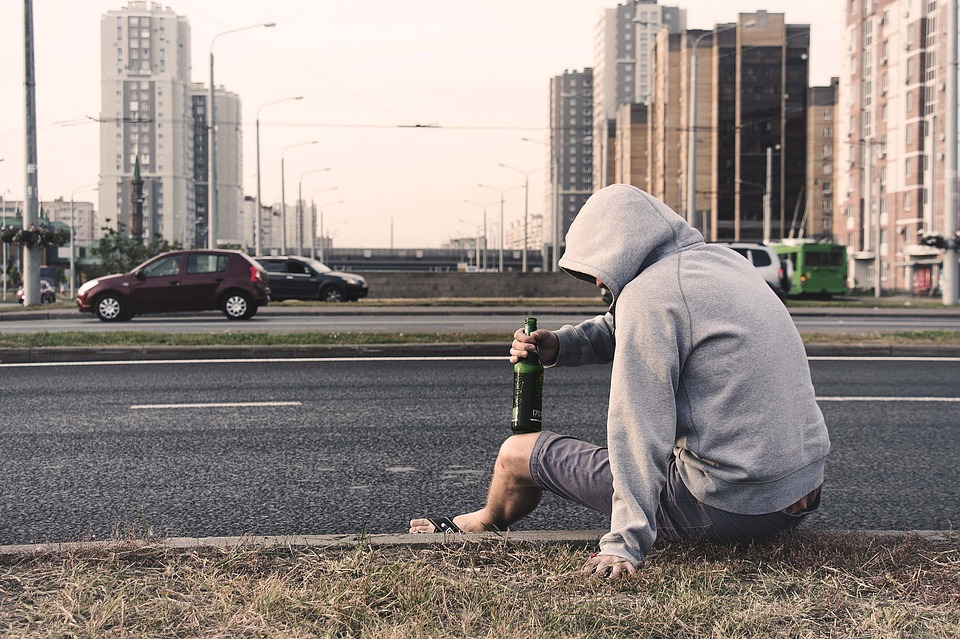 Psychological Factors
Decrease in mental wellness triggers destructive behaviors/decisions 
As social workers, important to intervene therapeutically w/ people facing problems & decreased mental wellness
Interventions emphasize environmental manipulation, support, case management, crisis intervention & advocacy; not long-term psychotherapy or medications
Photo Credit: Pixabay
[Speaker Notes: Perceptual, emotional, and cognitive responses stimulated by upsetting environmental events can temporarily decrease mental wellness.
A decrease in mental wellness can trigger behaviors and decisions that are extremely destructive for the individual, family, and community.
As social workers it is extremely important to intervene therapeutically with people facing personal problems and decreased mental wellness. 
Such interventions may emphasize environmental manipulation, support, case management, crisis intervention, and advocacy, rather than long-term psychotherapy or psychiatric medications.]
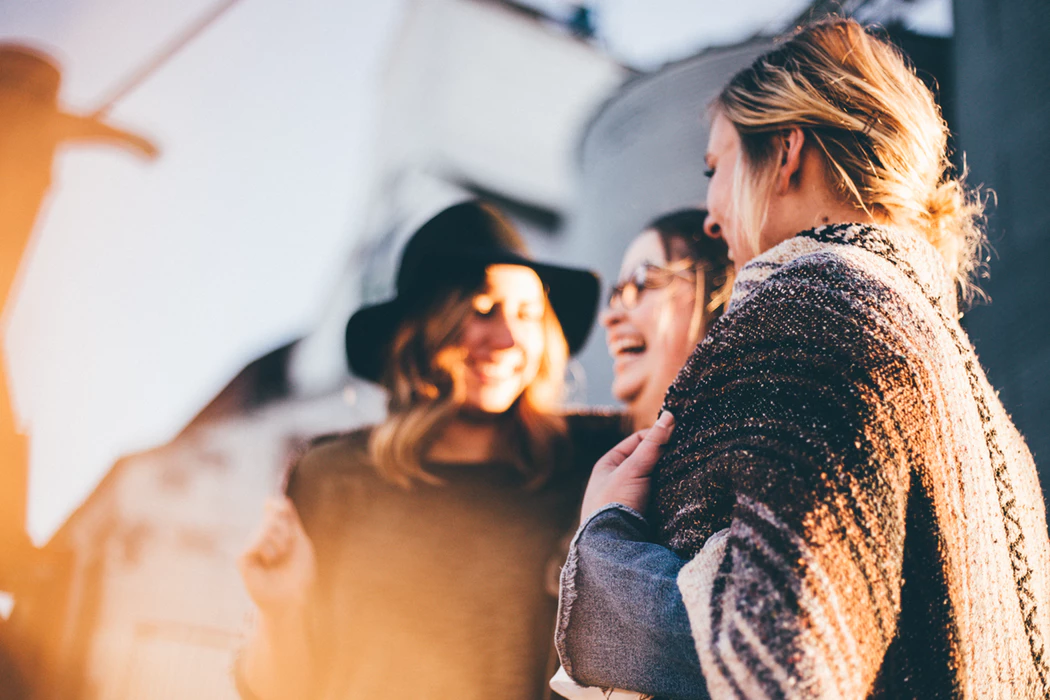 Social Factors
Social consequences of depression = difficulty maintaining job, family obligations & extended social networks
Depressive symptoms often viewed by society as psychological choices; not biologically-driven signs of illness
Support & advocacy groups help combat stigma of mental illness
Photo Credit: Unsplash
[Speaker Notes: Social consequences of depression include difficulties maintaining a job, family obligations, and extended social networks.
Middle-aged people in majority U.S. culture are expected to care for others and to demonstrate maturity, knowledge, self-reliance, and civic responsibility. 
Depression makes such tasks practically impossible.
Depressive symptoms are often viewed by society as psychological choices, rather than biologically driven signs of illness.
Support and advocacy groups help combat the stigma of mental illness.
These groups work to achieve equitable services and treatment for individuals with mental illness and their families.]
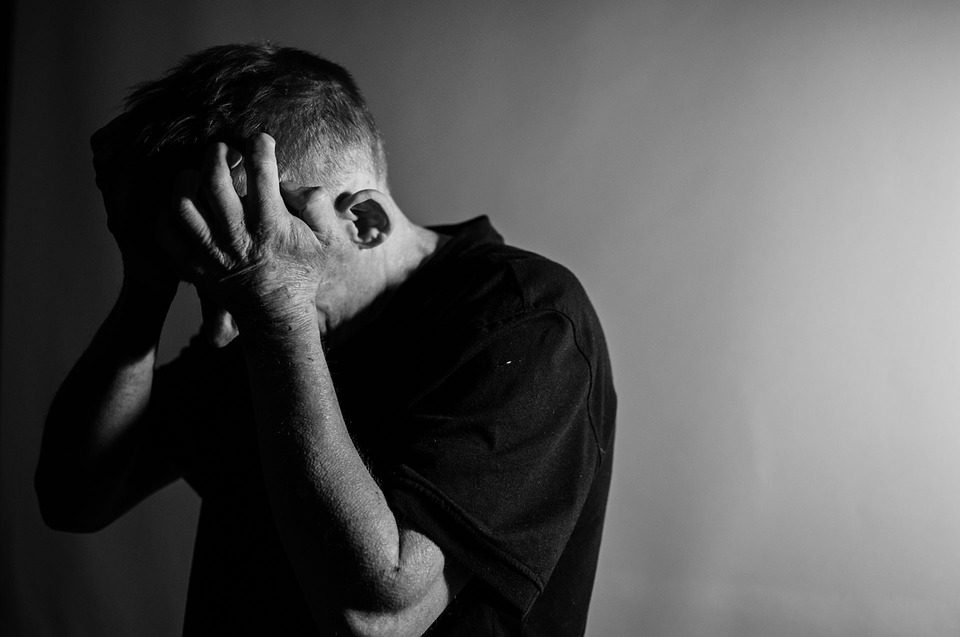 Sociocultural-Historical Context
Impacts how symptoms expressed & understood
Symptoms of depression often interpreted by family, friends, employers, co-workers as anger, lack of motivation, poor personal choices, or immaturity
People may reject/withdraw from depressed person
Assigned roles & status normally given may be withheld/removed
Photo Credit: Pixabay
[Speaker Notes: Sociocultural context impacts how symptoms are expressed and understood, to social responses to distress.
Symptoms of depression are often interpreted by family, friends, employers, co-workers and others as anger, lack of motivation, poor personal choices, or immaturity. 
People may reject and withdraw from the depressed person.
Additionally, assigned roles and status normally given to a person who has reached full adulthood may be withheld or removed.]
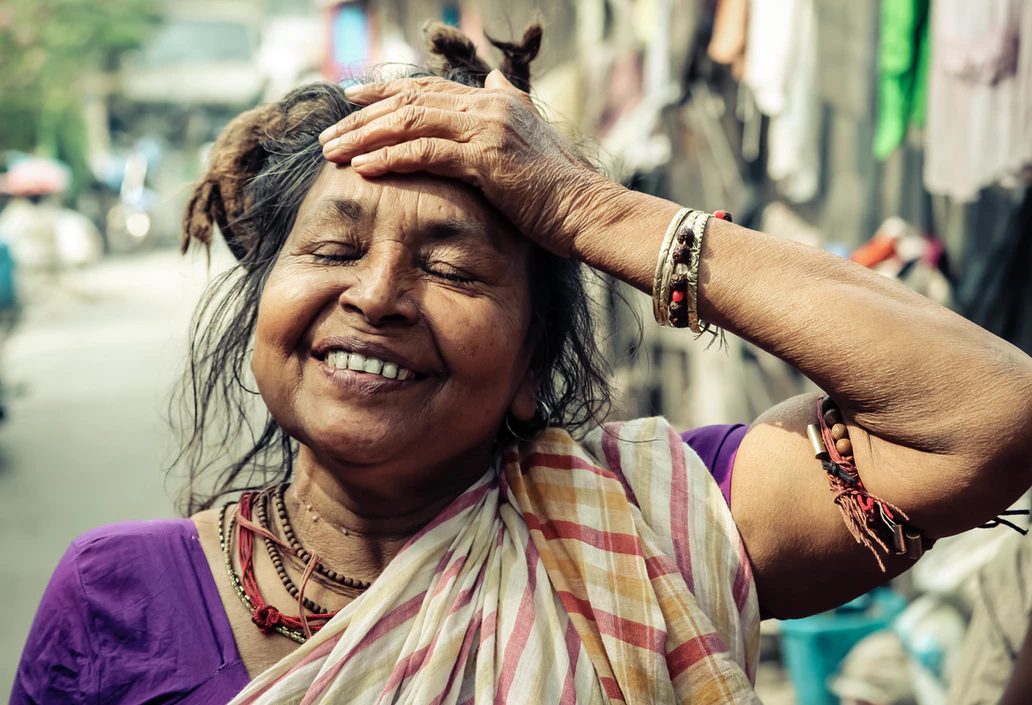 Sociocultural-Historical Context
The National Association for the Mentally Ill (NAMI) = grassroots consumer & family organization
Advocates for people w/ mental illnesses
Educates public
Serve as cultural change agents
Embraces recovery model; works hand-in-hand w/ medical & psychosocial treatments
Photo Credit: Pixabay
[Speaker Notes: The National Association for the Mentally Ill (NAMI) is a grassroots consumer and family organization.
NAMI advocates for those suffering with mental illness, 
educates the public and 
serve as cultural change agents. 
NAMI embraces a recovery model that works hand-in-hand with medical and psychosocial treatments.]
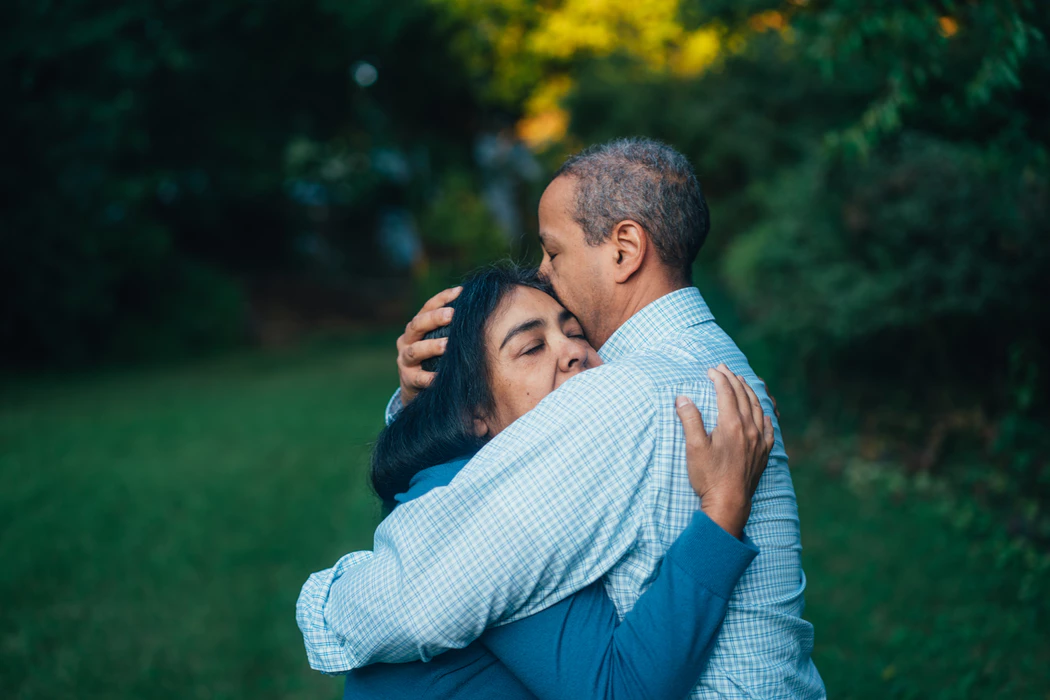 Sociocultural-Historical Context
The Recovery Model = broad orientation to mental health & mental health services stressing optimism, personal empowerment & commitment to accepting people as they are
Many experience relief from symptoms & return to work & social lives
Photo Credit: Pixabay
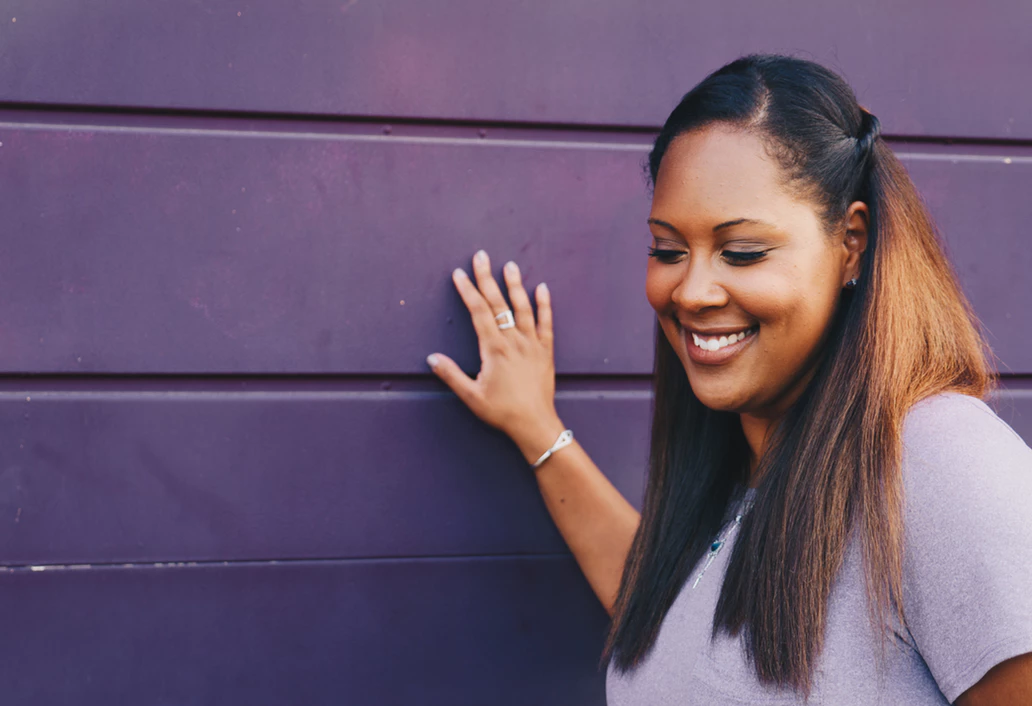 Implications for Social Work
Depression = one of most treatable mental health disorders
Social workers work as part of teams 
Social workers may contribute wellness techniques that provide support, enhance intact skills, remove barriers, advocate for the client and family, provide psychosocial education & empower clients/families
Photo Credit: Pixabay
[Speaker Notes: Depression is one of the most treatable mental health disorders.
Social workers often work as part of a team that may include a psychiatrist, nurse, psychologist, and/or psychotherapist.
Social workers may contribute wellness techniques that provide support, enhance intact skills, remove barriers, advocate for the client and family, provide psychosocial education, and empower clients and their families. 
The goals and emphasis of wellness techniques vary depending on the origins, history, and severity of the depression.]
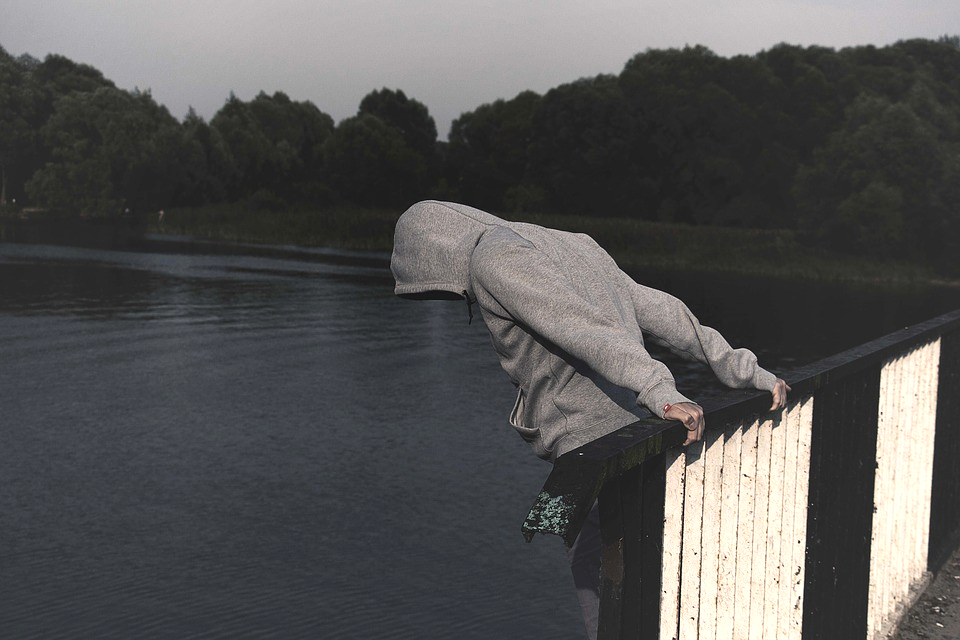 Implications for Social Work
Depression = risk factor for suicide
Higher suicidal risk for people who:
Have a history of previous attempts
Misuse alcohol/substances
Have family member who committed suicide
Develop plan for killing themselves
When person depressed, suicide not existential choice, but can be impacted by brain
Photo Credit: Unsplash
[Speaker Notes: Depression is a significant risk factor for suicide. 
There is higher suicidal risk for people who:
Have a history of previous attempts;
Misuse alcohol or other substances;
Have a family member who committed suicide;
Develop an actual plan for killing themselves.
When a person is depressed, suicide is not an existential choice, but can become an overwhelming drive produced by an ill brain.]
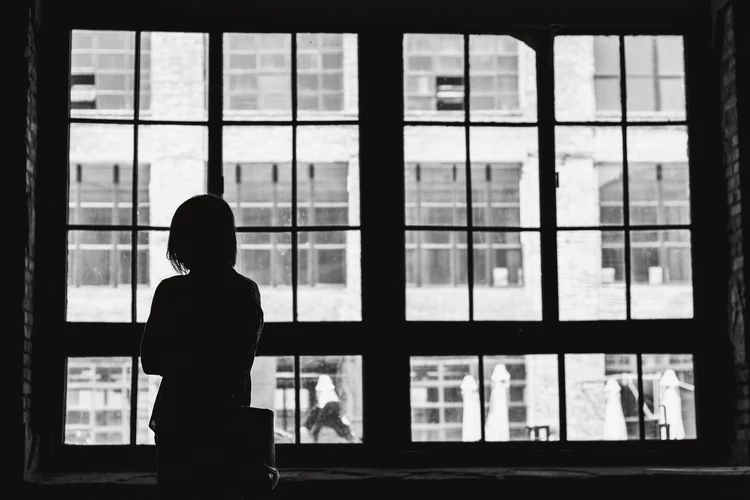 Implications for Social Work
Important for professional workers, family & community to understand that brain tells person that death is only solution
Social workers have ethical & professional responsibility to help people: 
Live through depression
Overcome suicidal thoughts 
Regain personal direction over own lives
Reclaim right of free choice
Photo Credit: Pixabay
[Speaker Notes: It is important for professional workers, family, and the community to understand that a depressed brain tells the person that death is the only solution. 
Suicide is usually prevented when a depressed person’s brain allows the individual to discover an alternative solution to death.
Social workers have an ethical and professional responsibility to help people 
live through depression, 
overcome suicidal thoughts, 
regain a personal direction over their lives, and 
reclaim the right of free choice.]
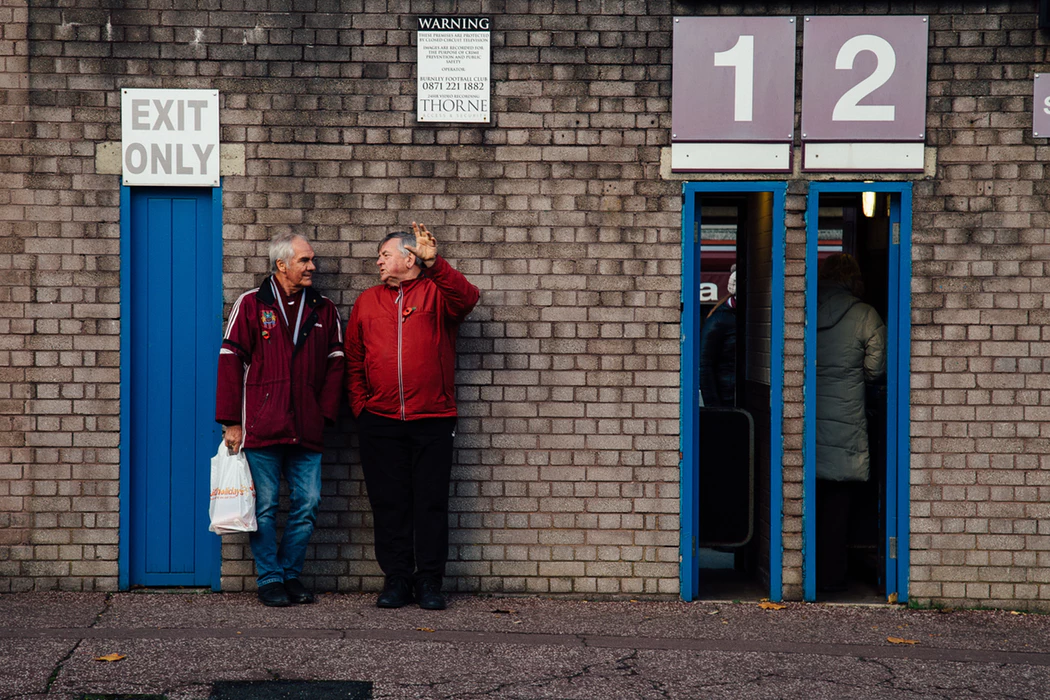 Summary
At midlife, many individuals face challenges w/ more power & status 
How midlife is lived/experienced depends on genetics, health, life experiences, economics, psychosocial support, beliefs, perceptions, culture & macro policies
Mental health settings = 1 context social workers encounter middle-aged adults
Photo Credit: Unsplash
[Speaker Notes: At midlife, many individuals face challenges with more power and status than when they were younger.
How midlife is lived and experienced depends on genetics, health, life experiences, economics, psychosocial support, beliefs, perceptions, culture, and macro policies. 
Mental health settings are one context in which social workers encounter middle-aged adults.]
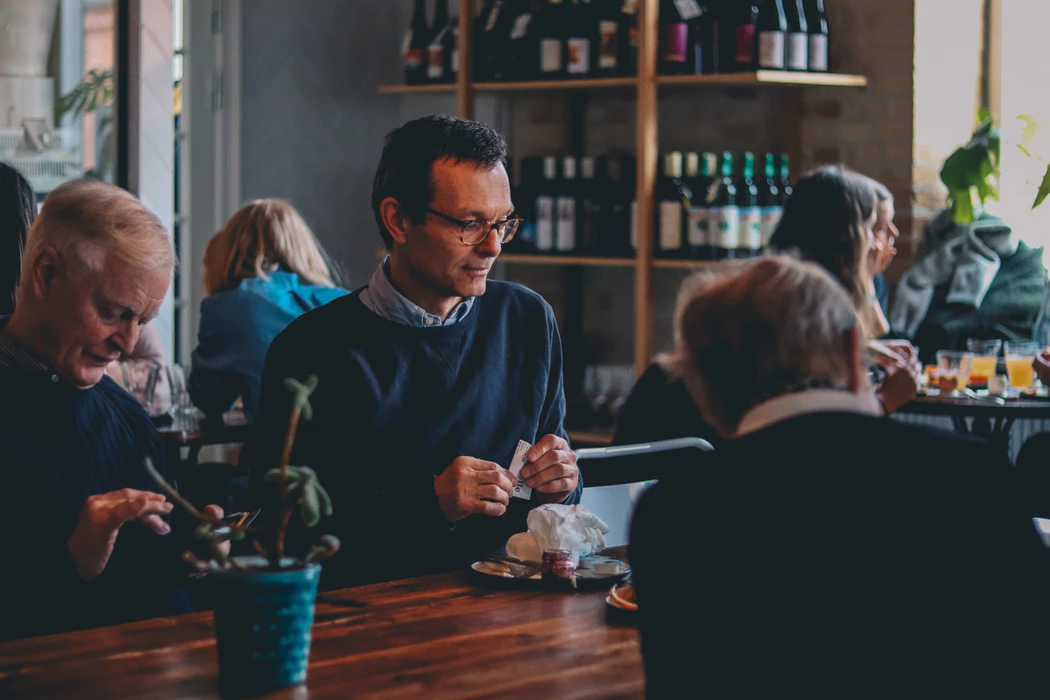 Summary
Major depression can prevent person from taking leadership roles within family, profession & community
Self-help & advocacy groups educate public & advocate for adequate interventions for individuals suffering from mental illness
Appropriate treatment for depression need both medication & therapy
Untreated depression can have devastating consequences, including suicide
Photo Credit: Unsplash
[Speaker Notes: Major depression can prevent an individual from taking leadership roles within the family, profession, and community. 
Self-help and advocacy groups educate the public and advocate for adequate interventions for individuals suffering from mental illness. 
Appropriate treatment for depression involves both medication and therapy.
This can result in significant relief from symptoms and lead to healthy, happy lives. 
Untreated depression can have devastating consequences, including suicide.]